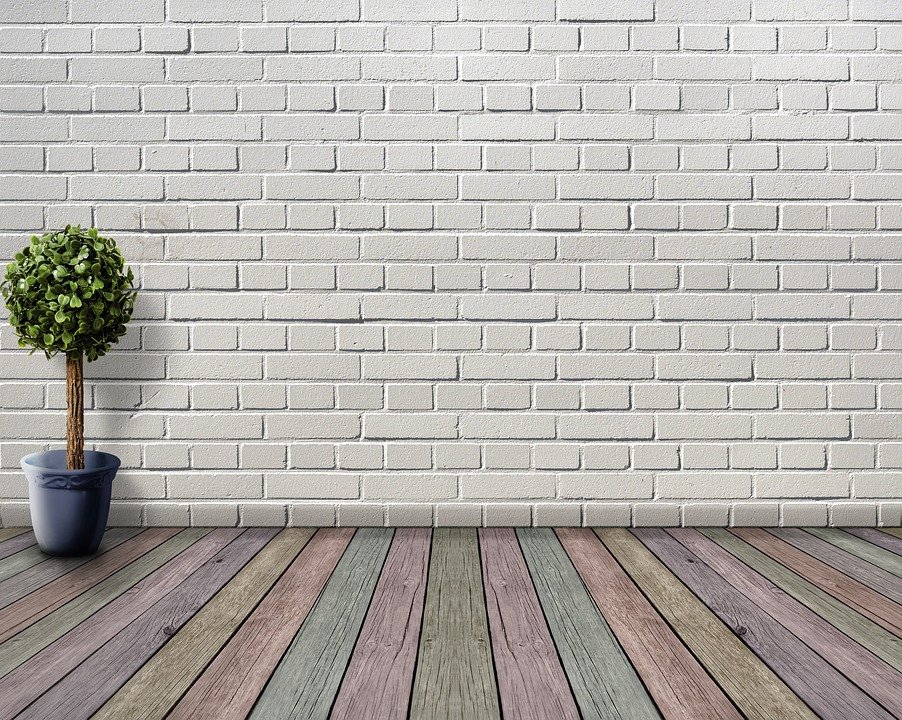 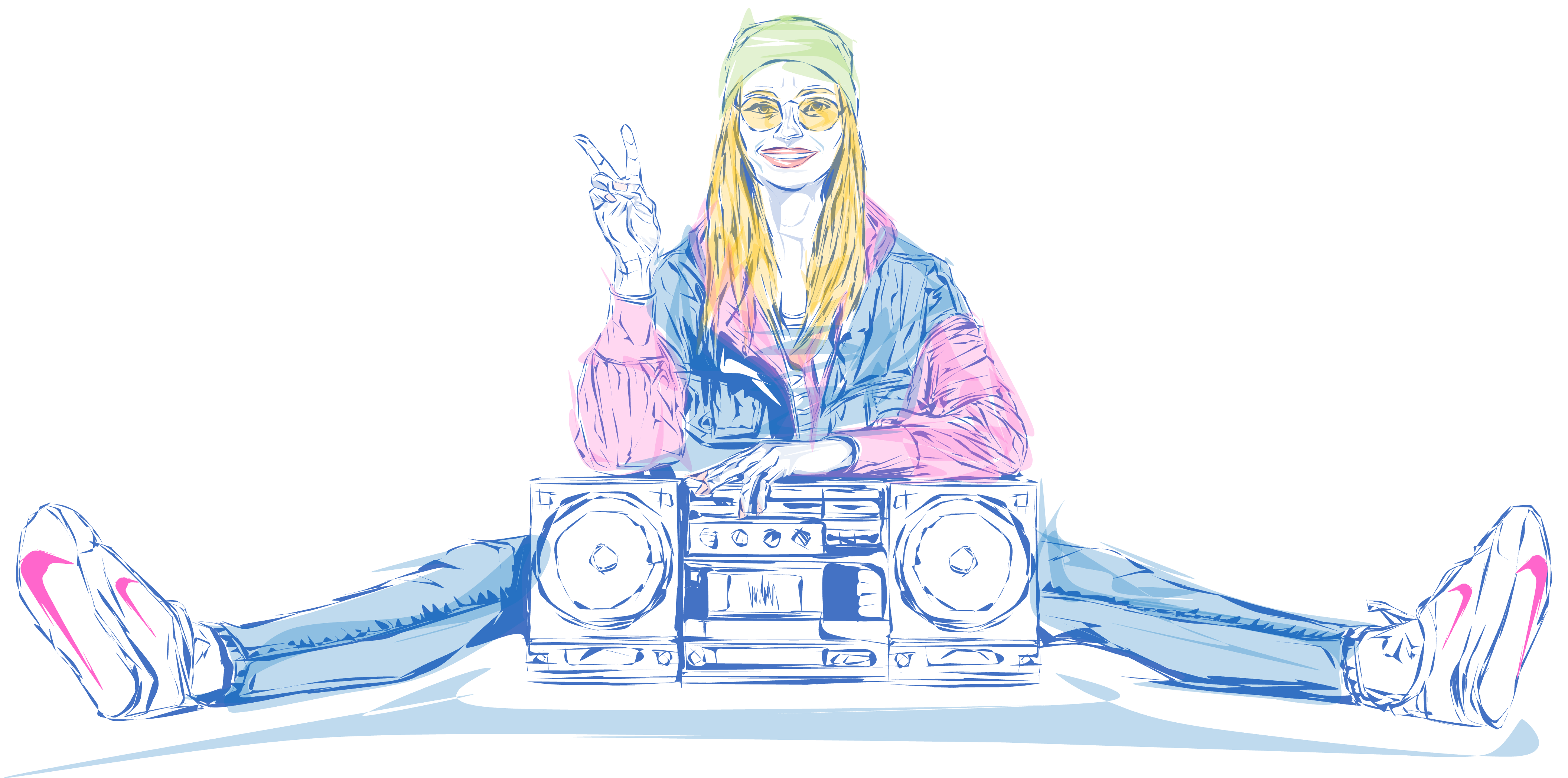 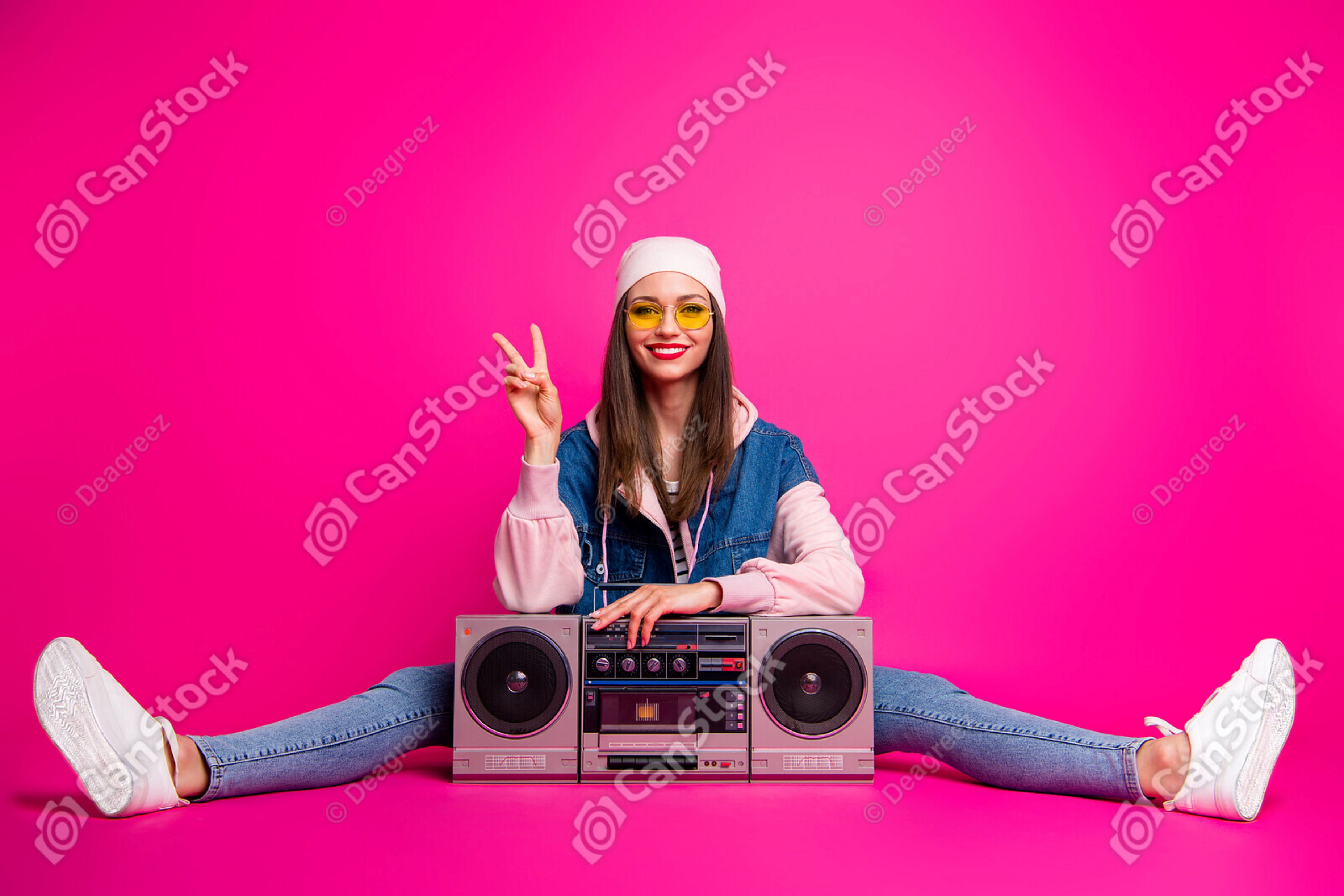 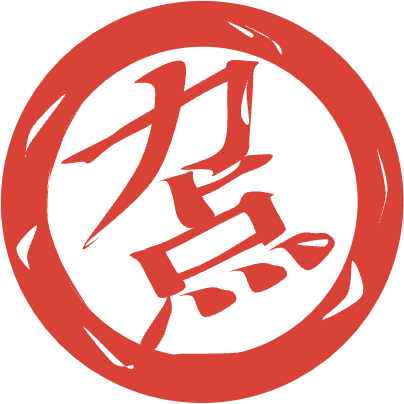 KUMAKSY
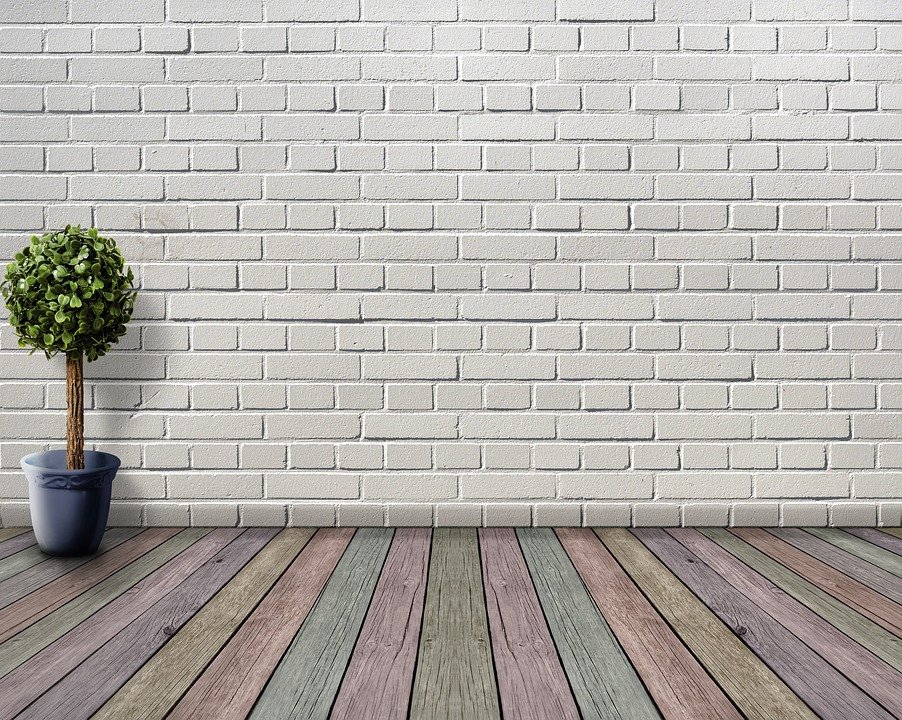 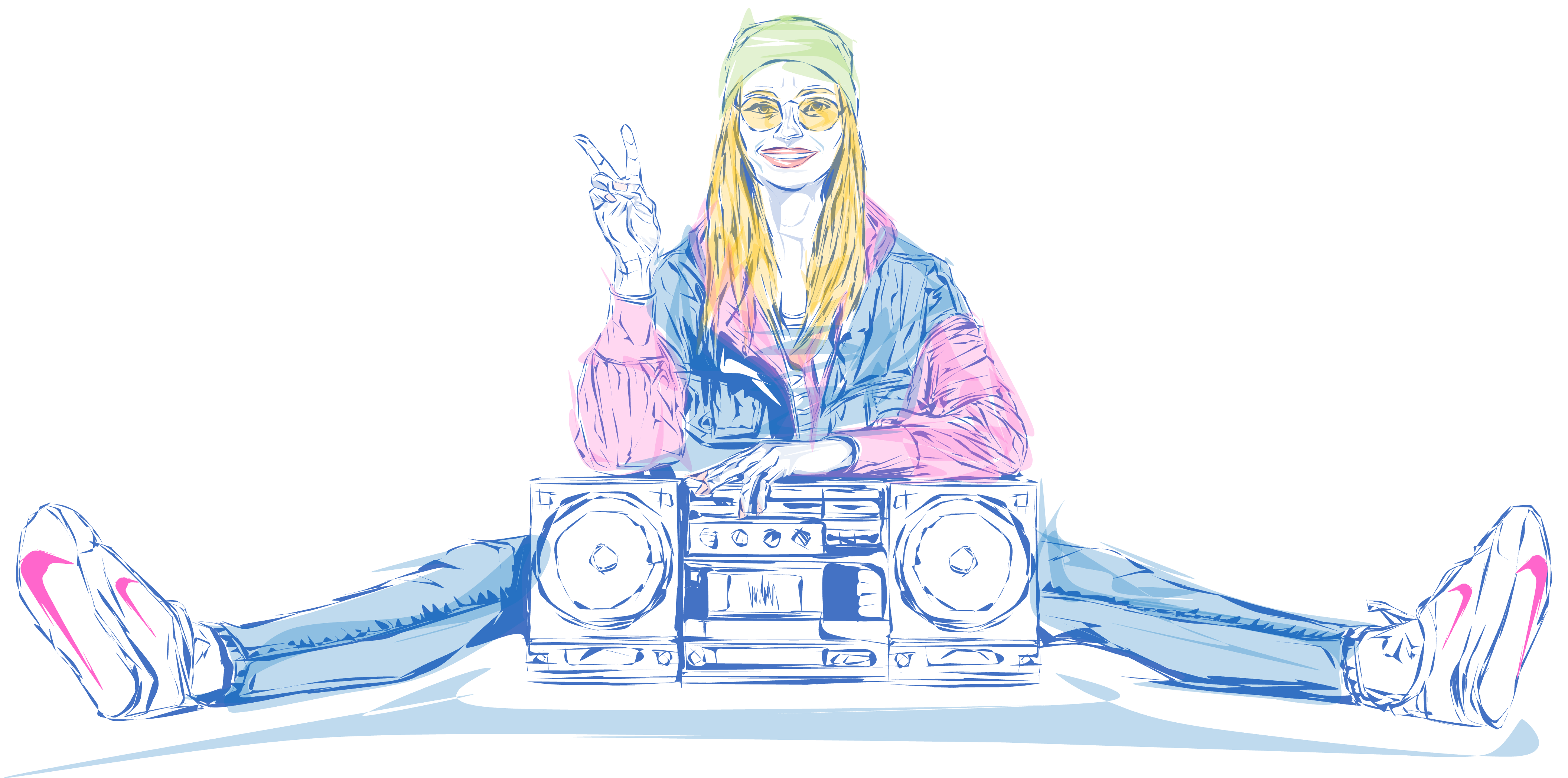 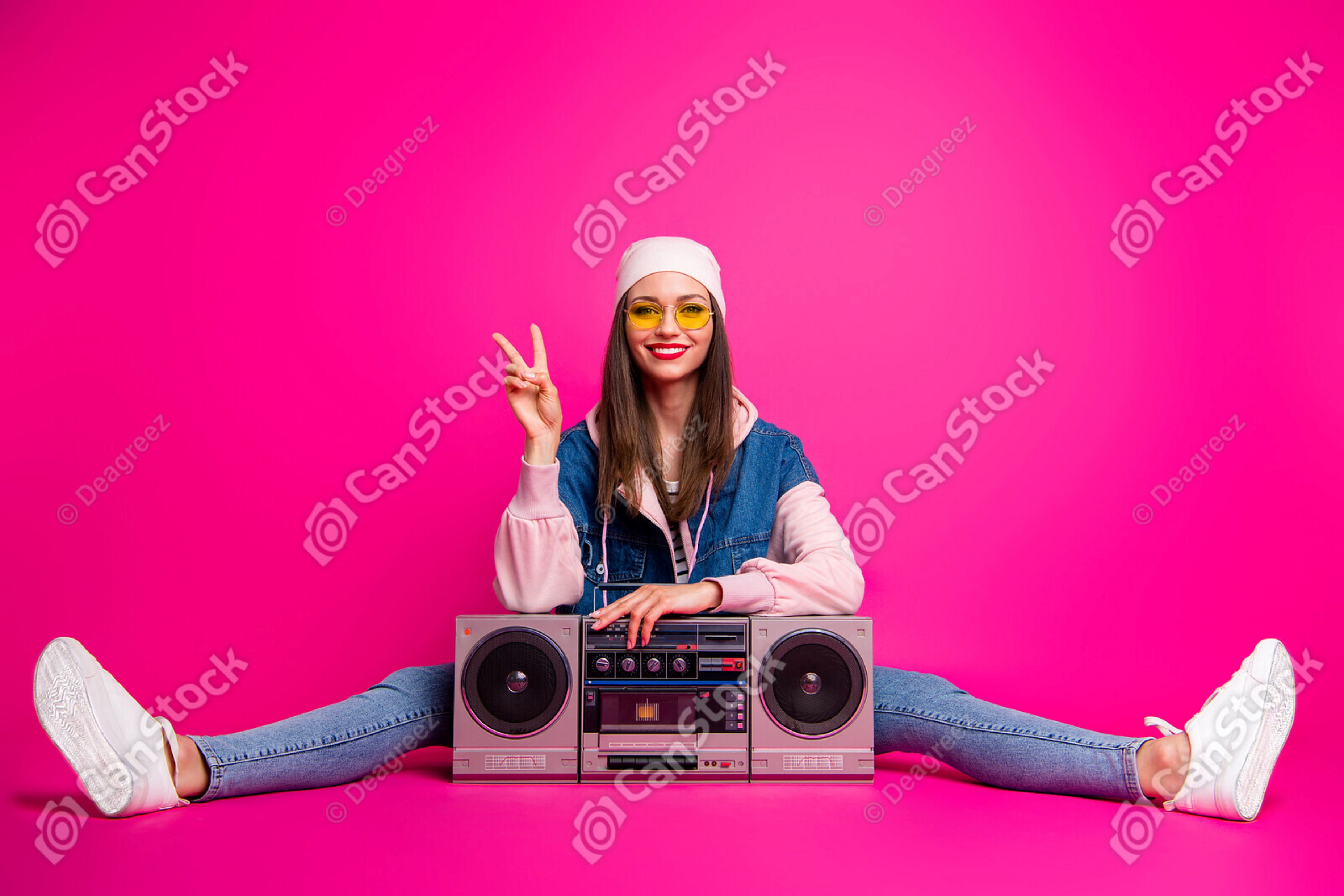 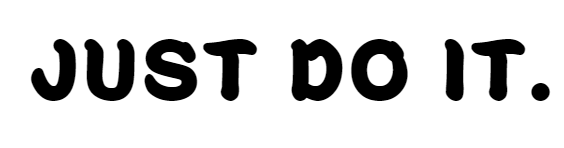 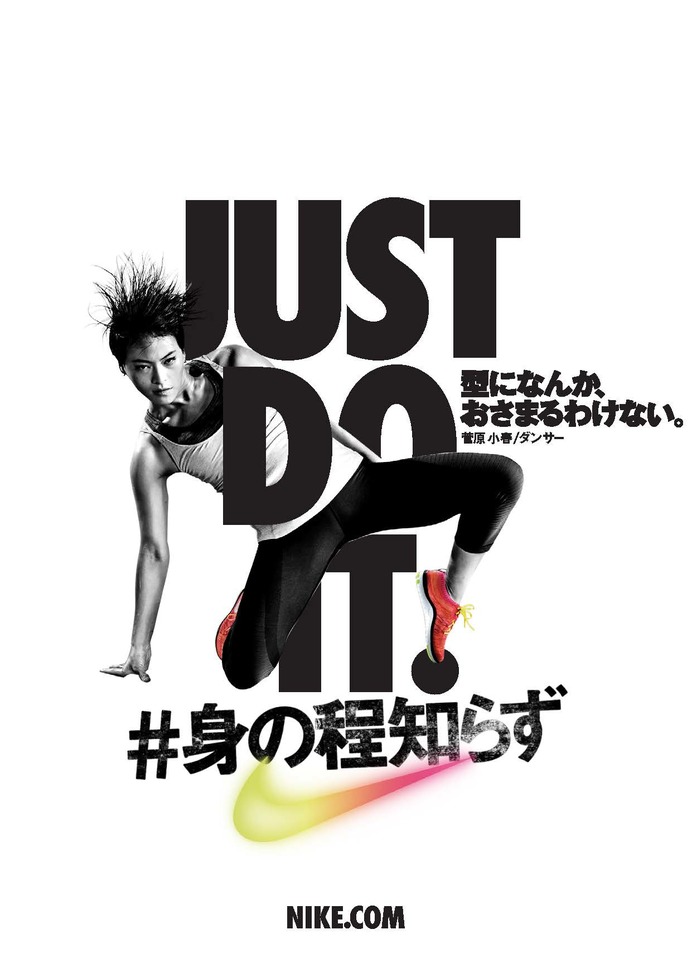 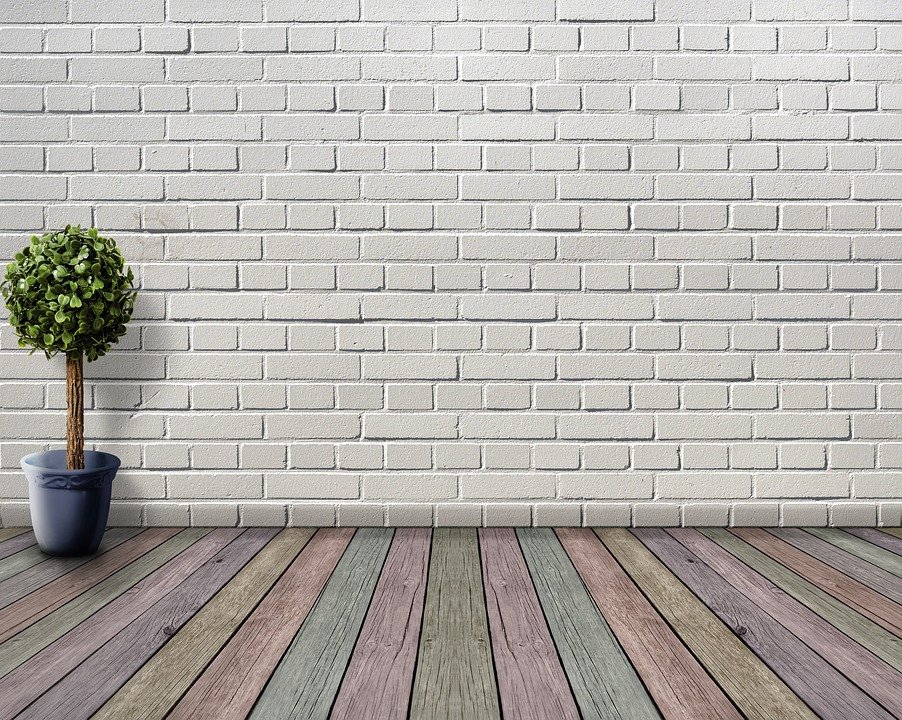 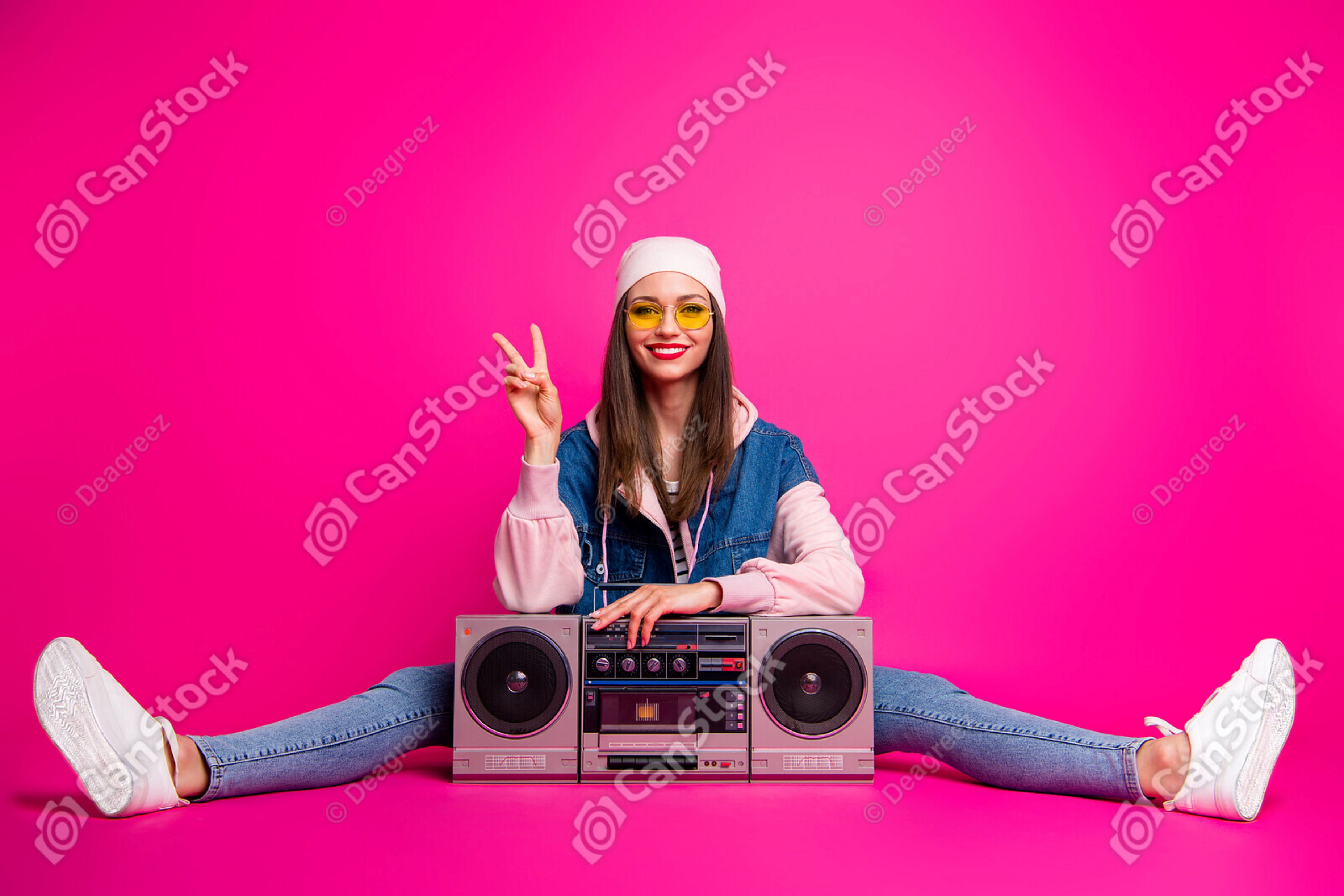 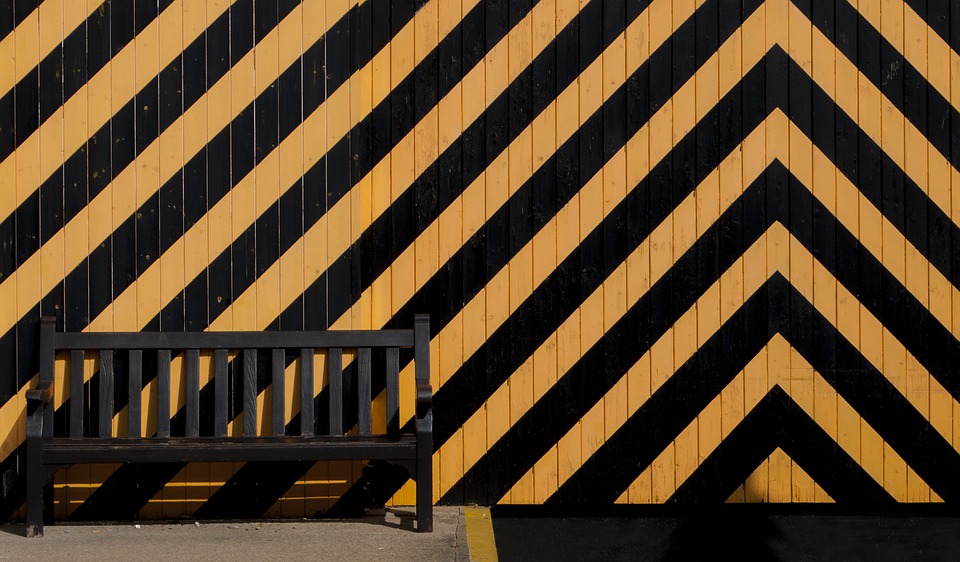 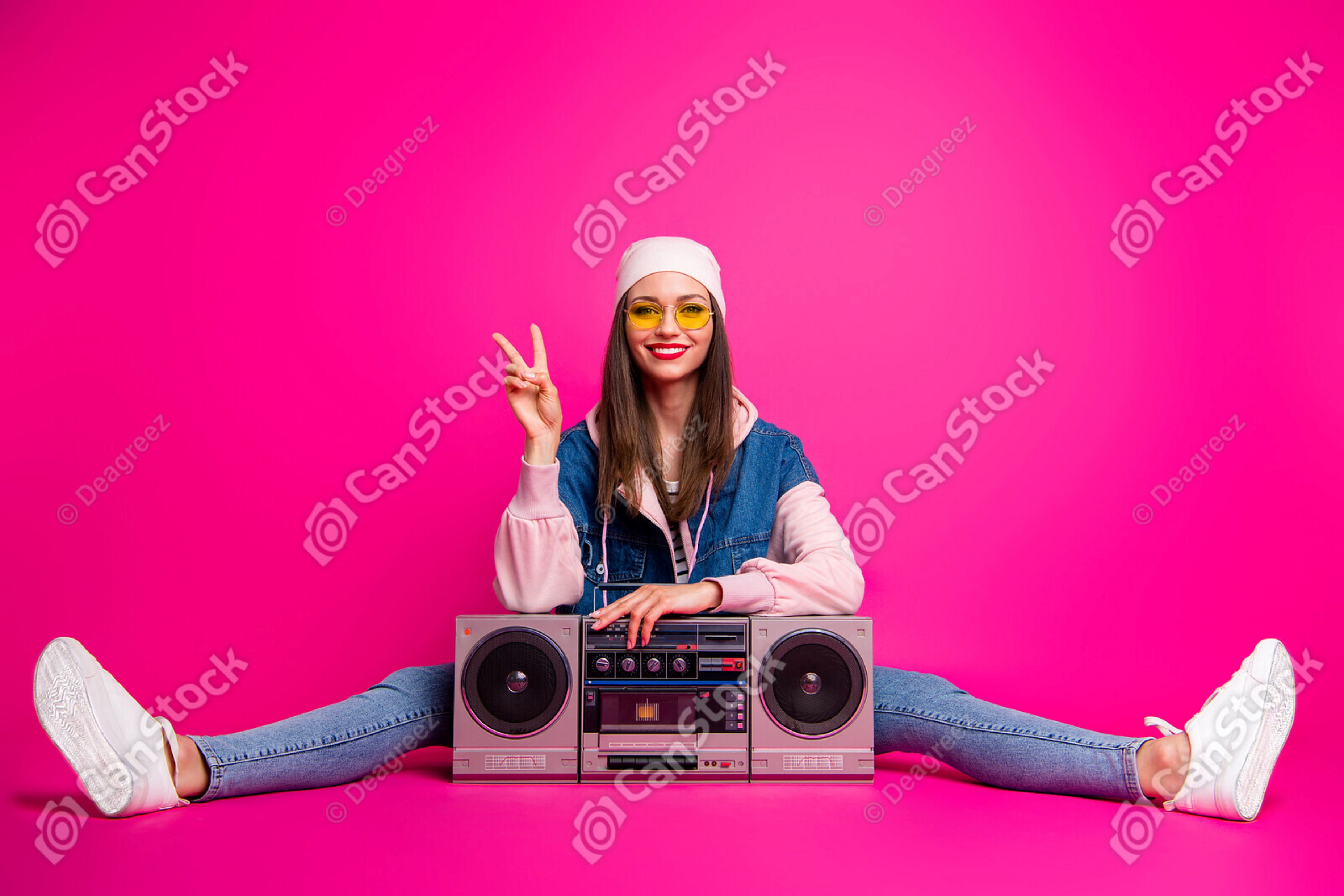 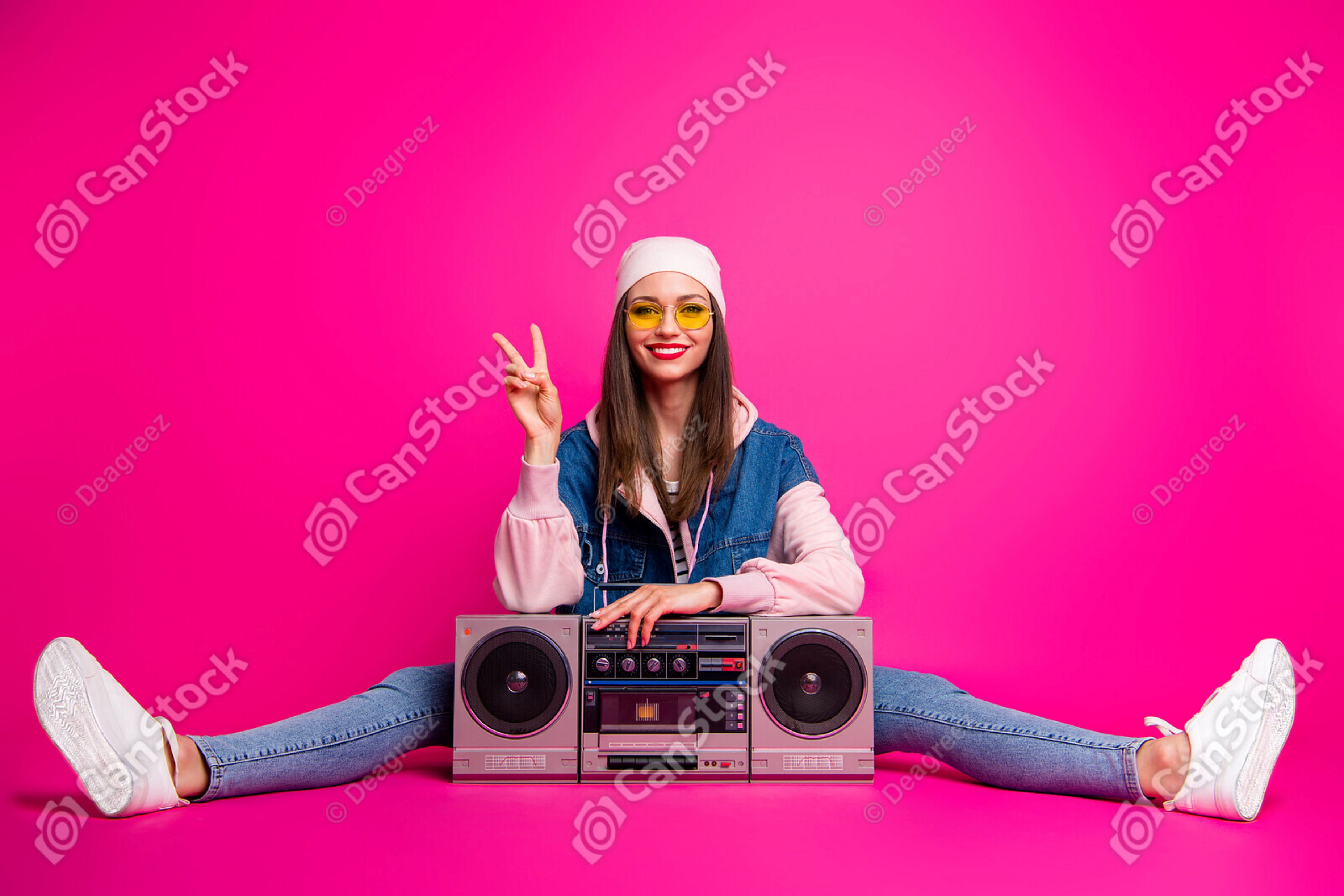 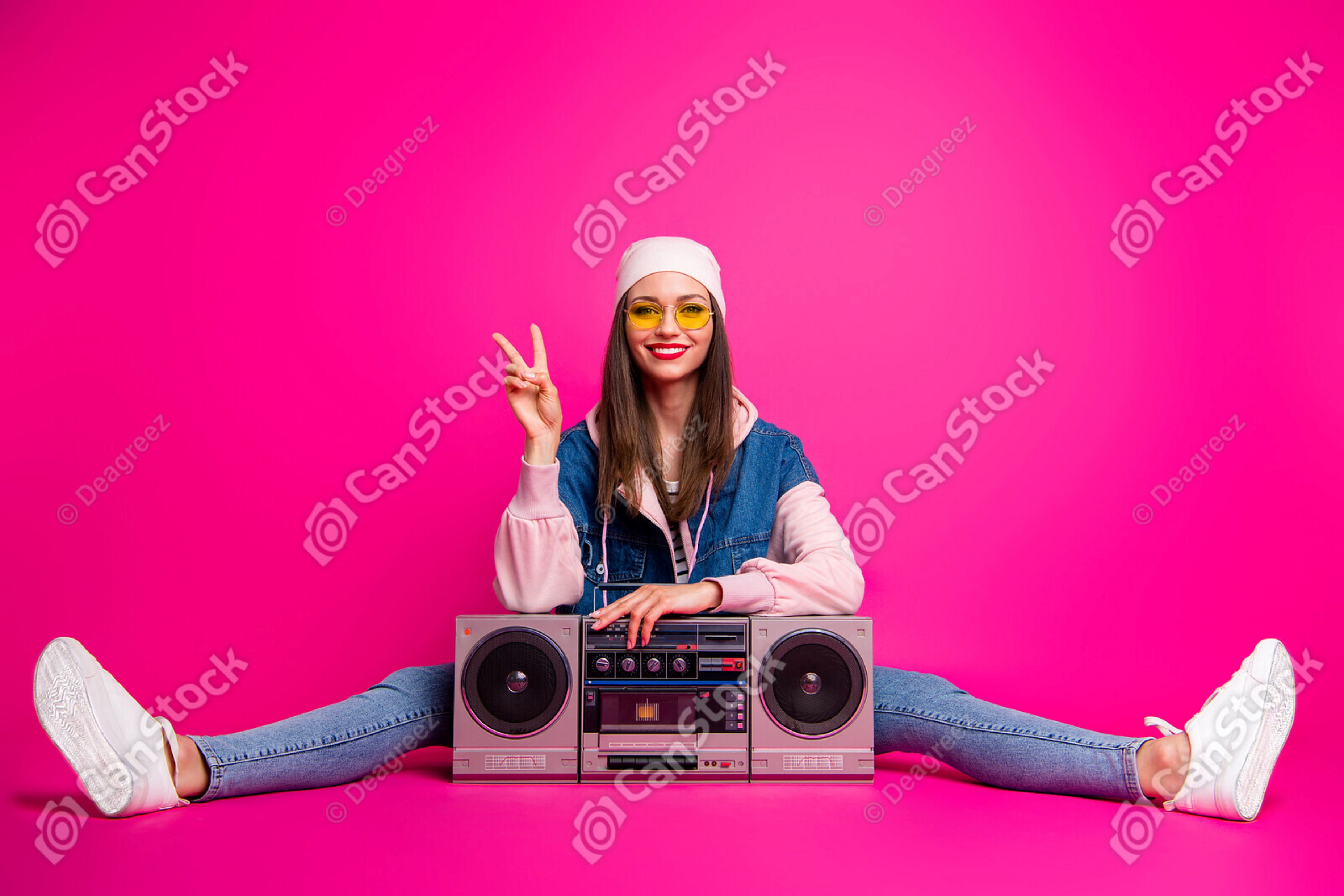 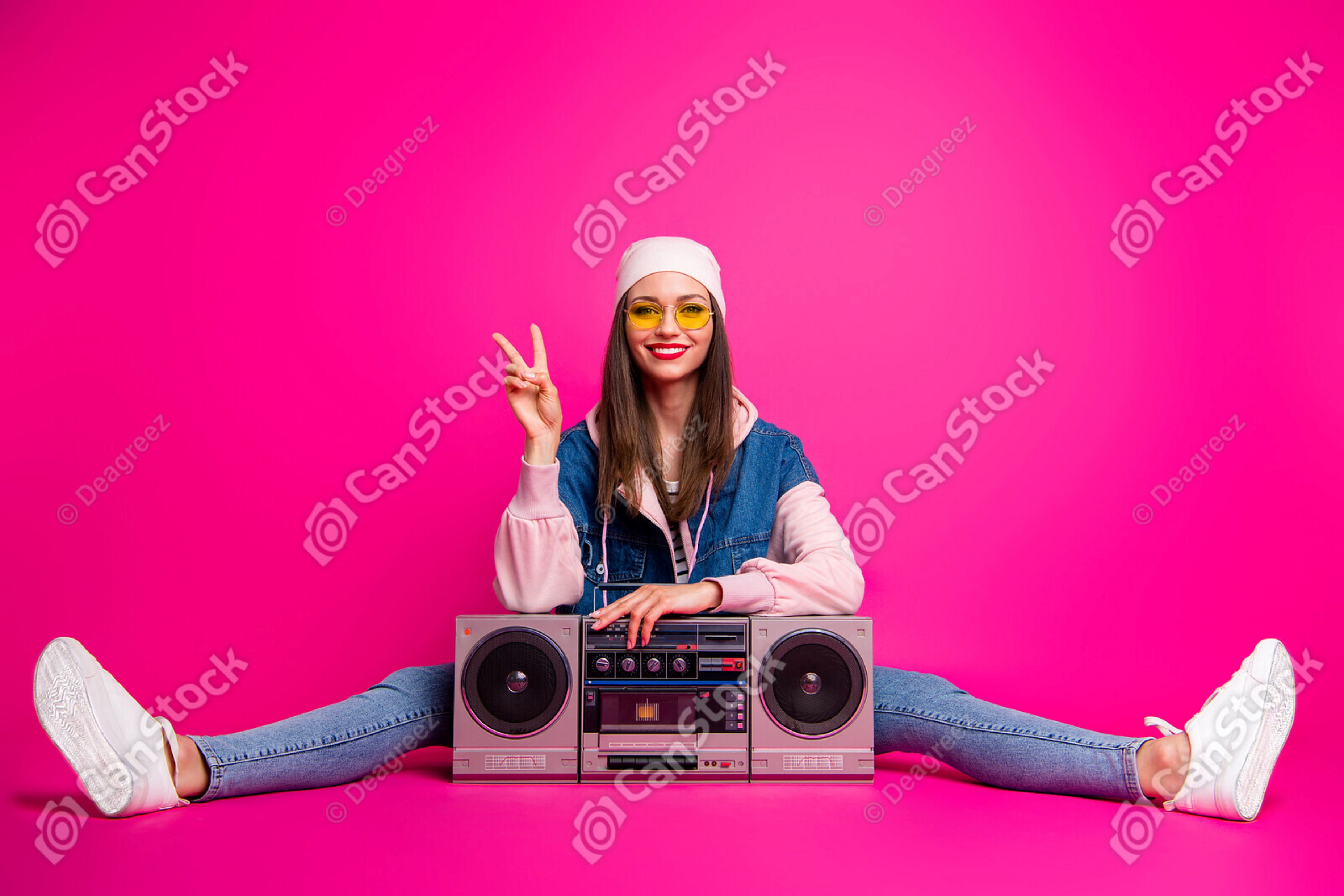 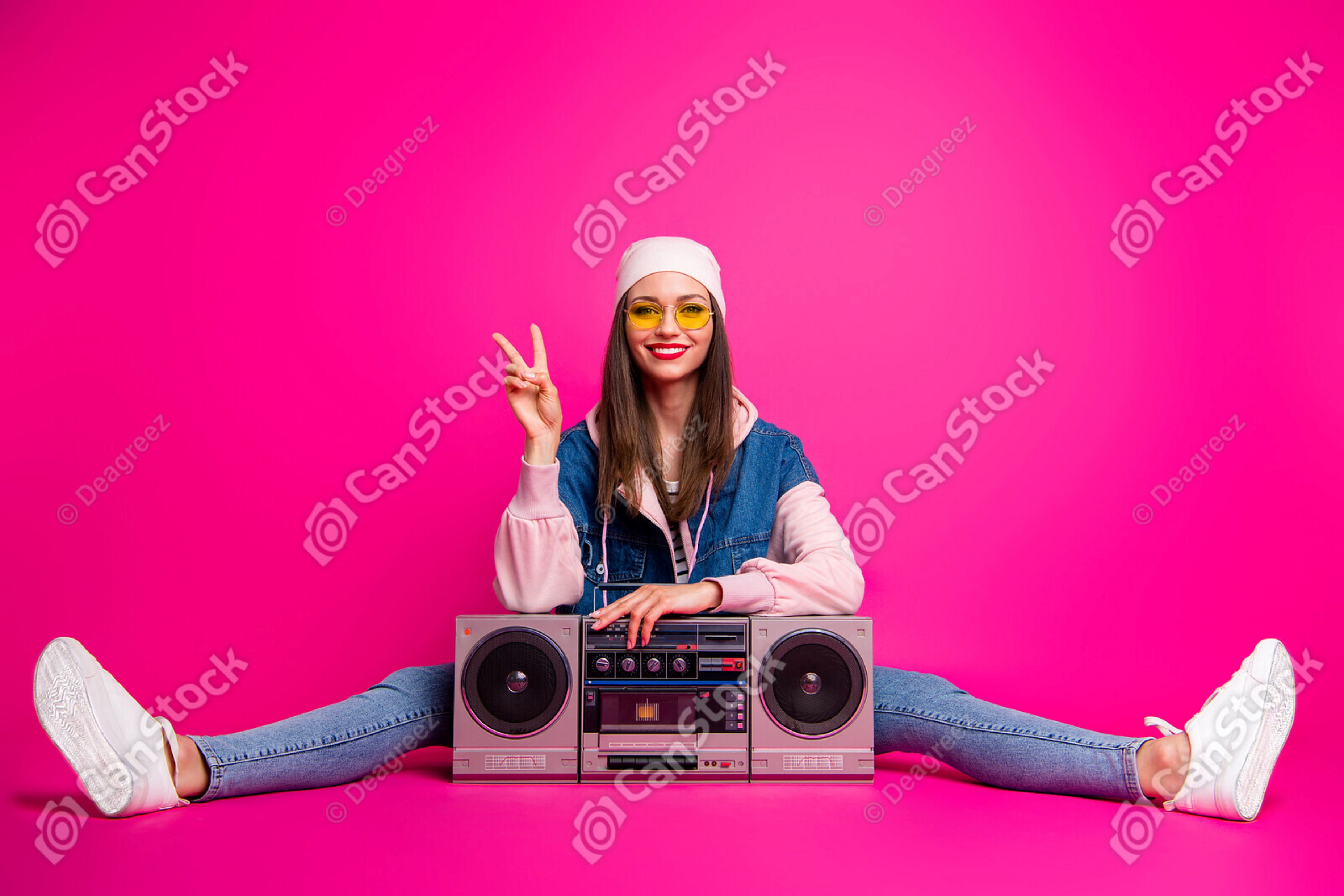 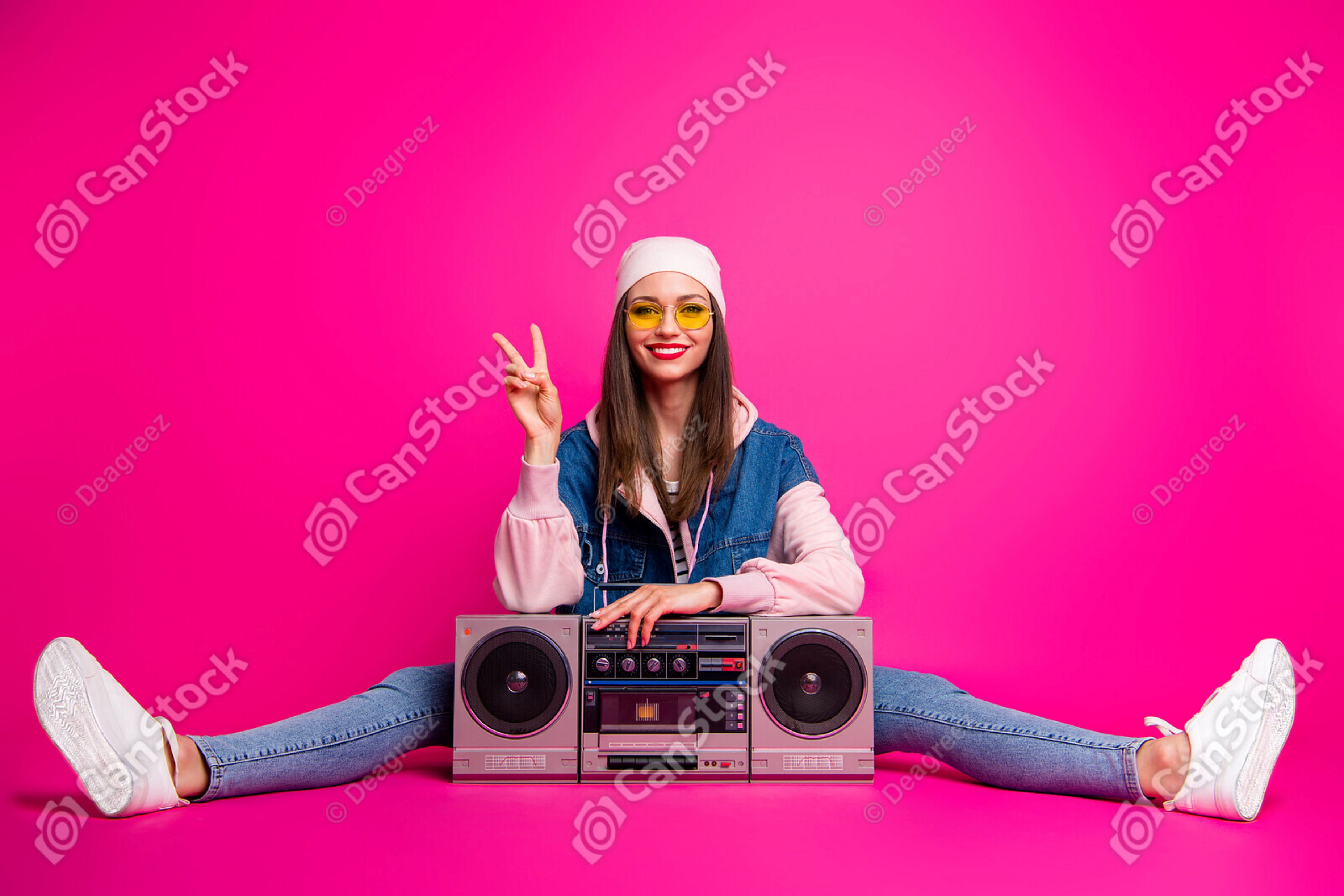 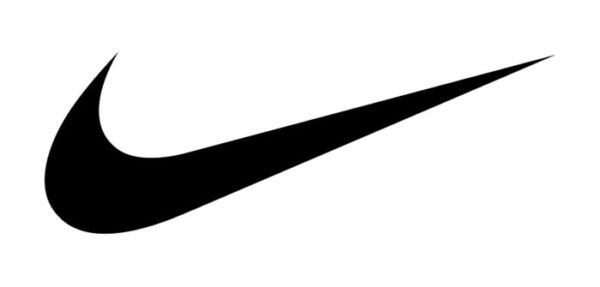 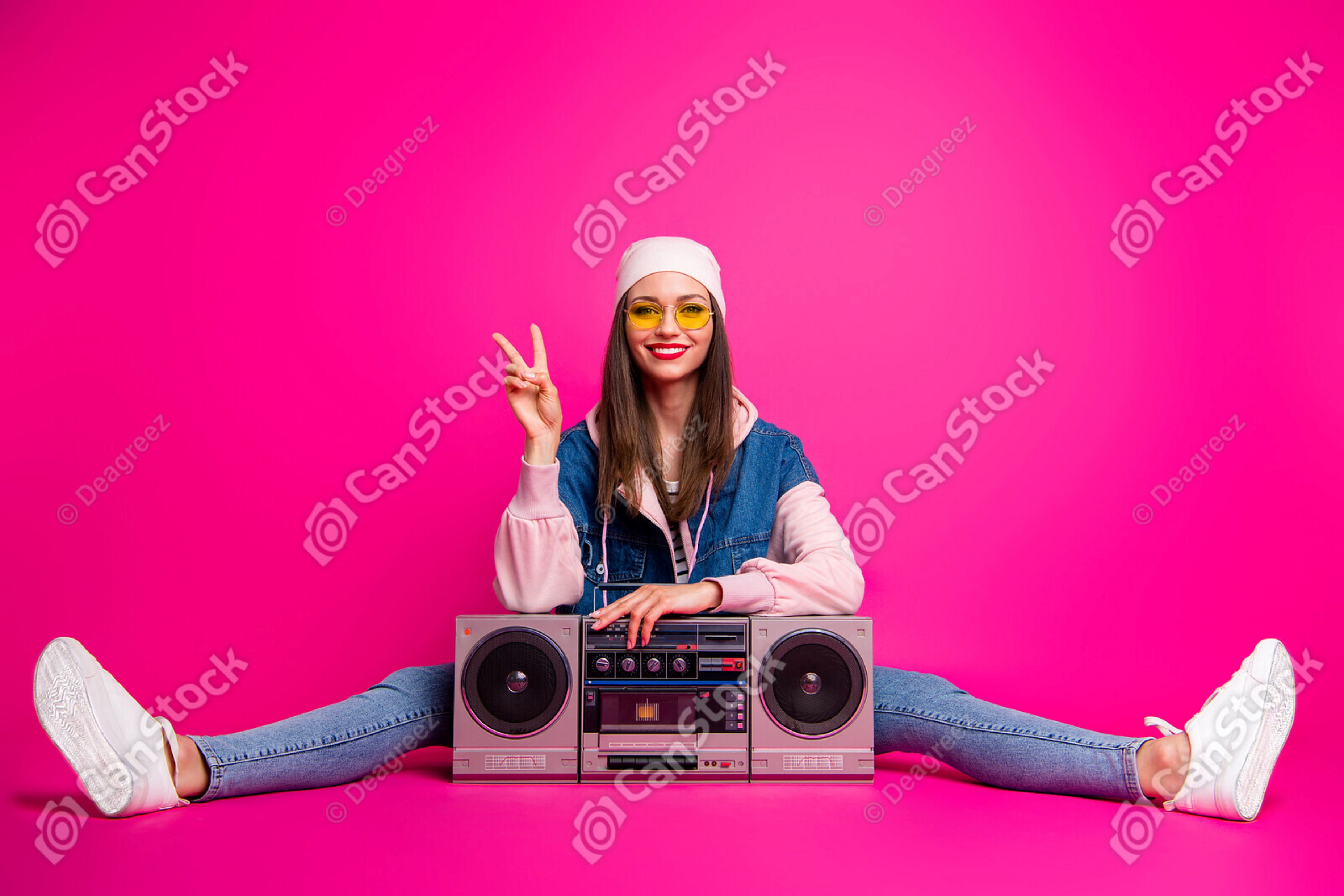 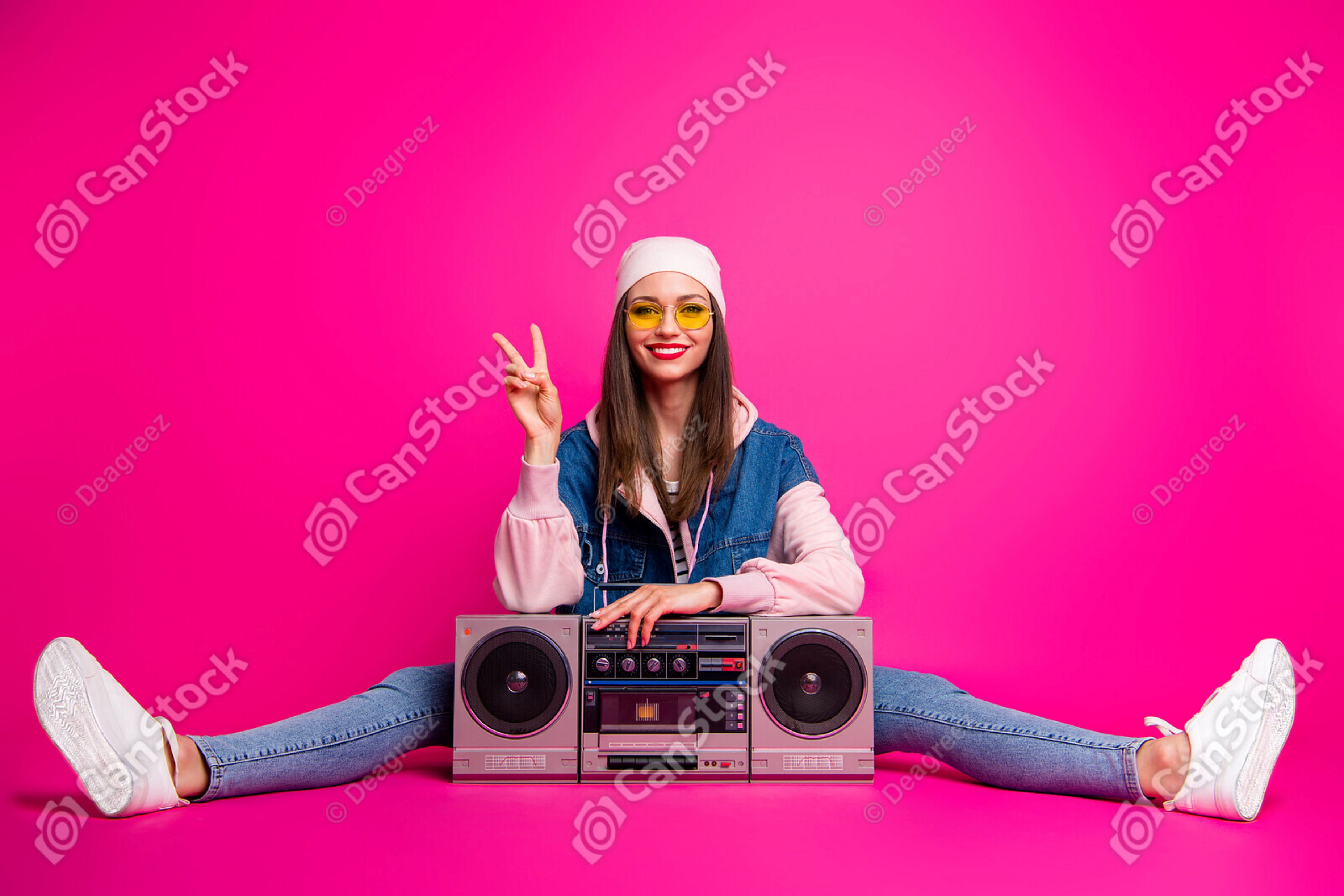 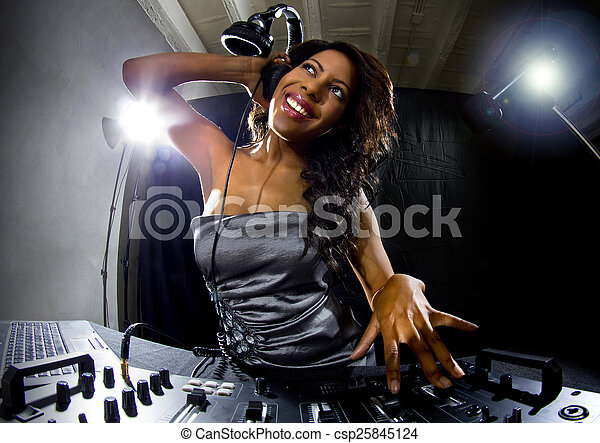 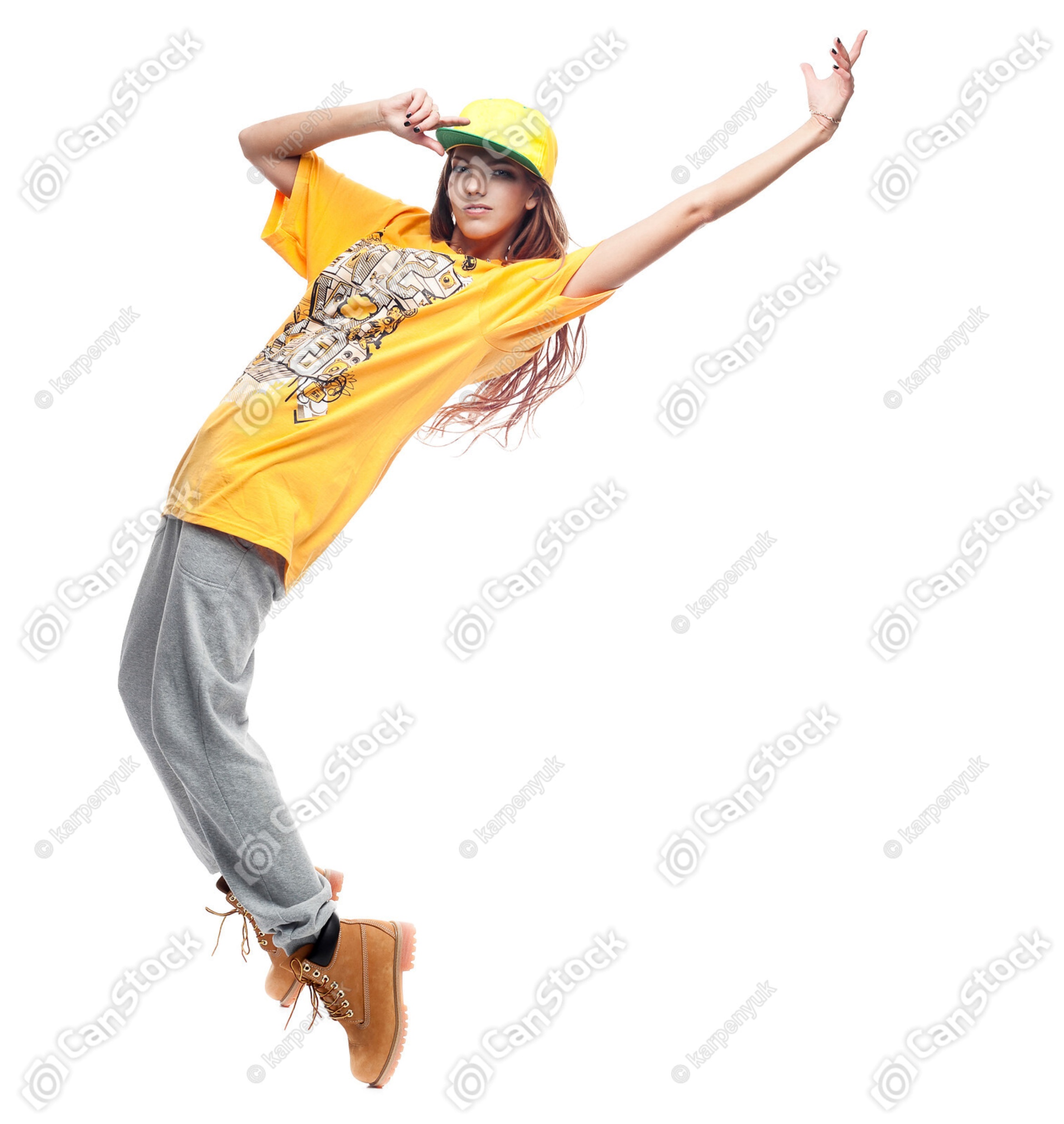